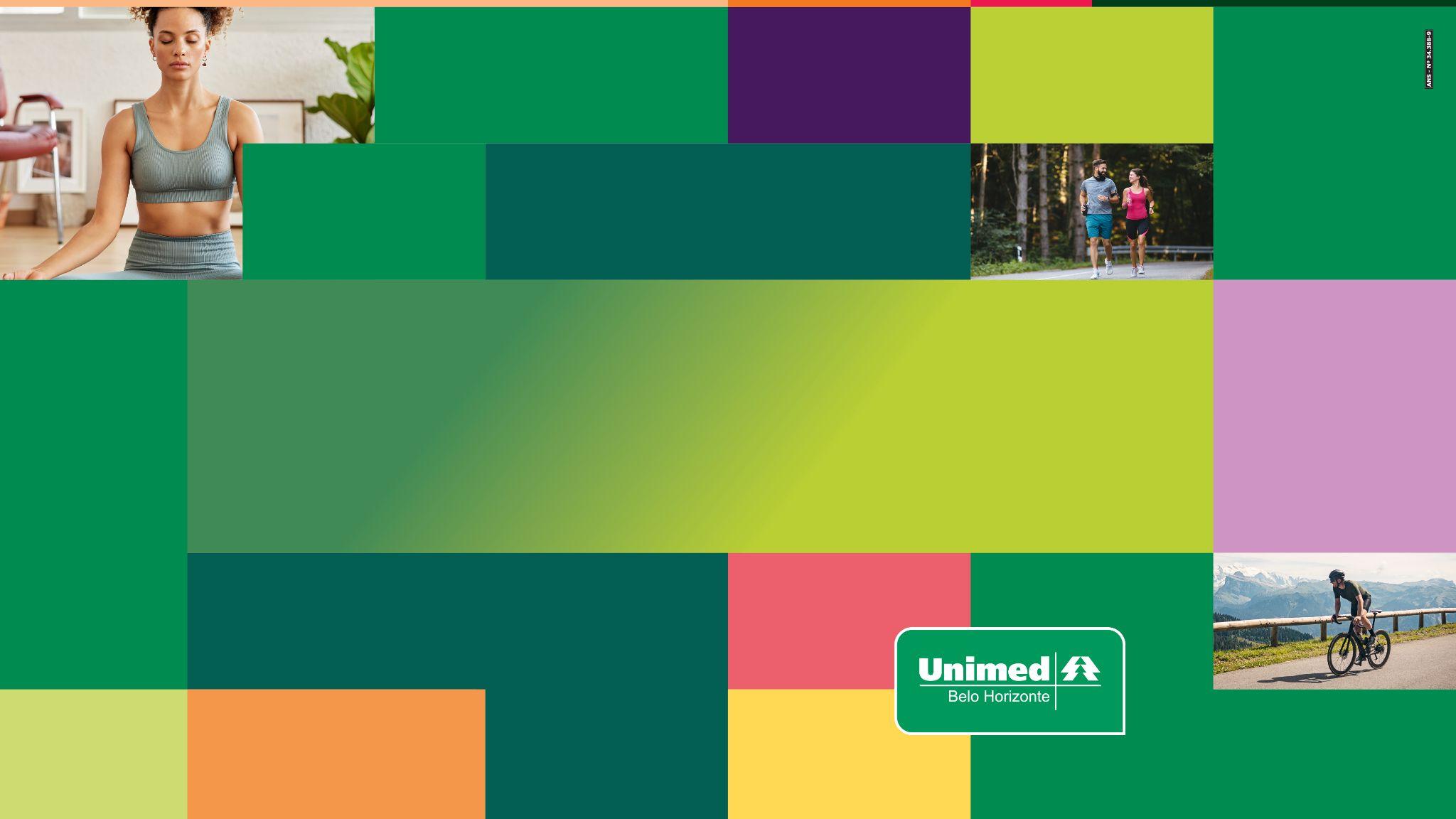 BURNOUT
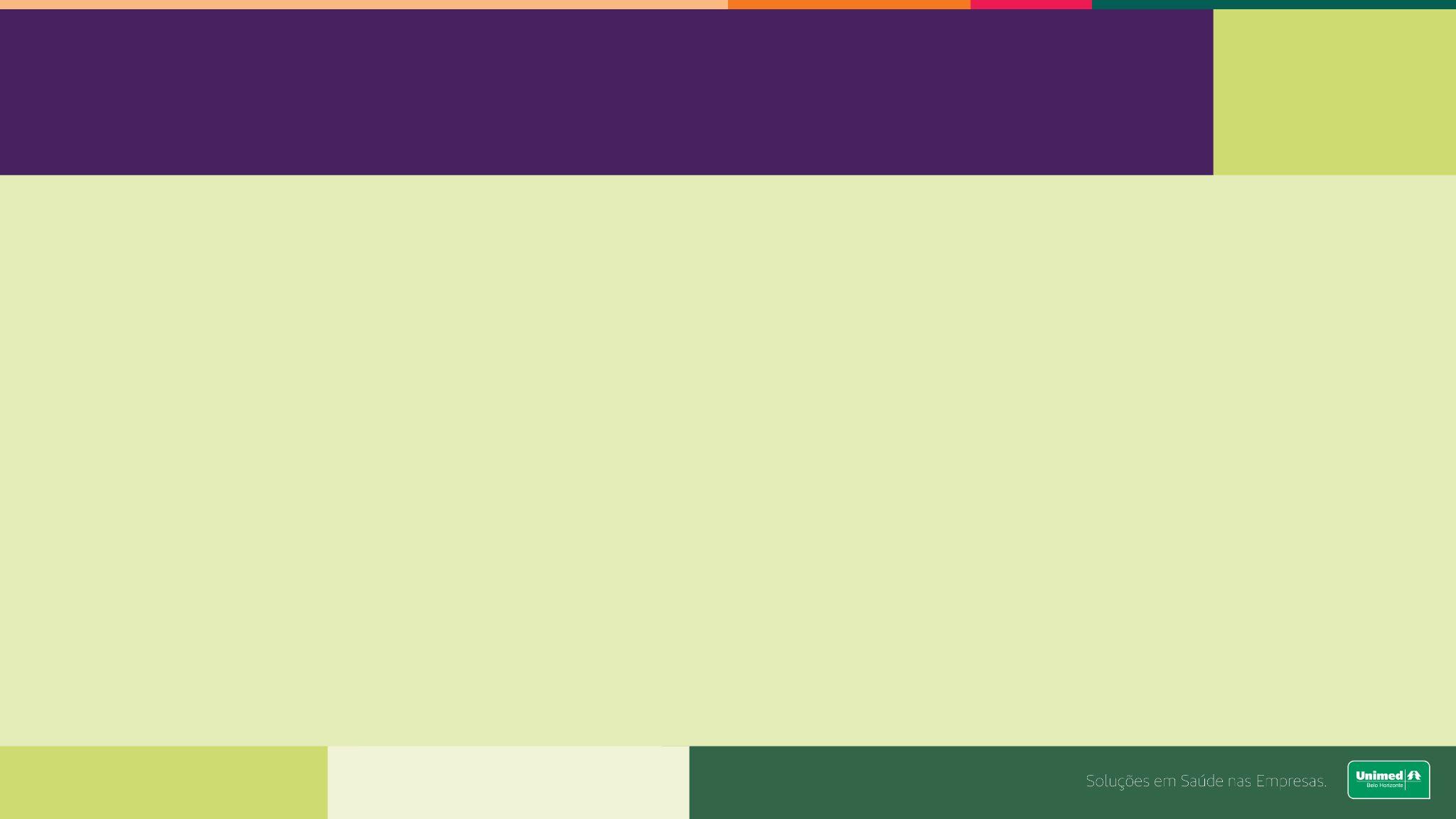 ATÉ QUANDO A GENTE AGUENTA O TRANCO?
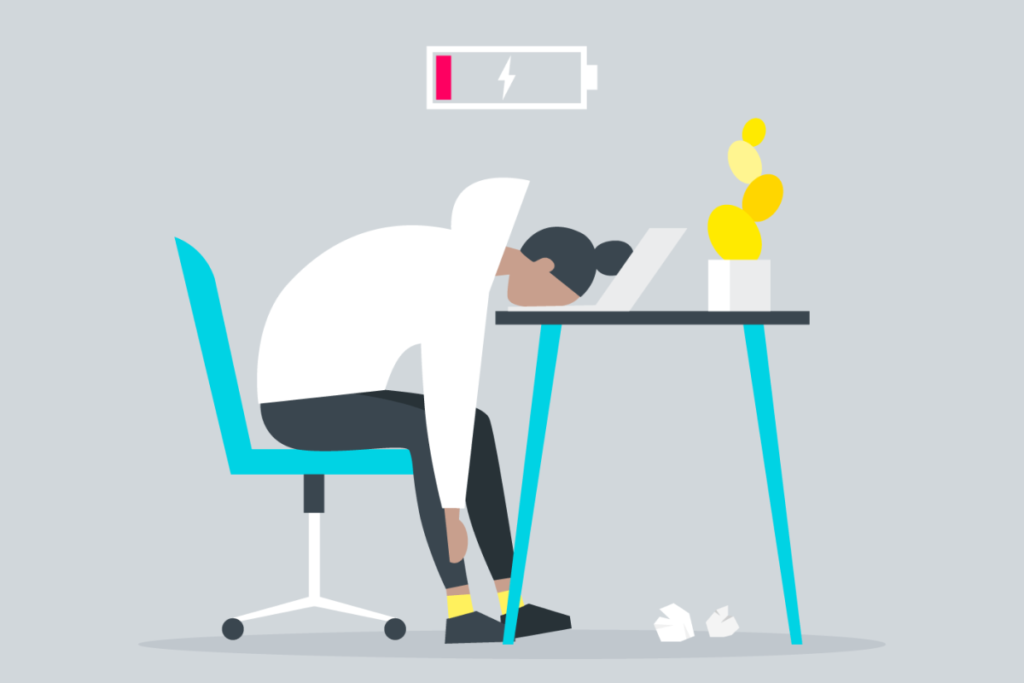 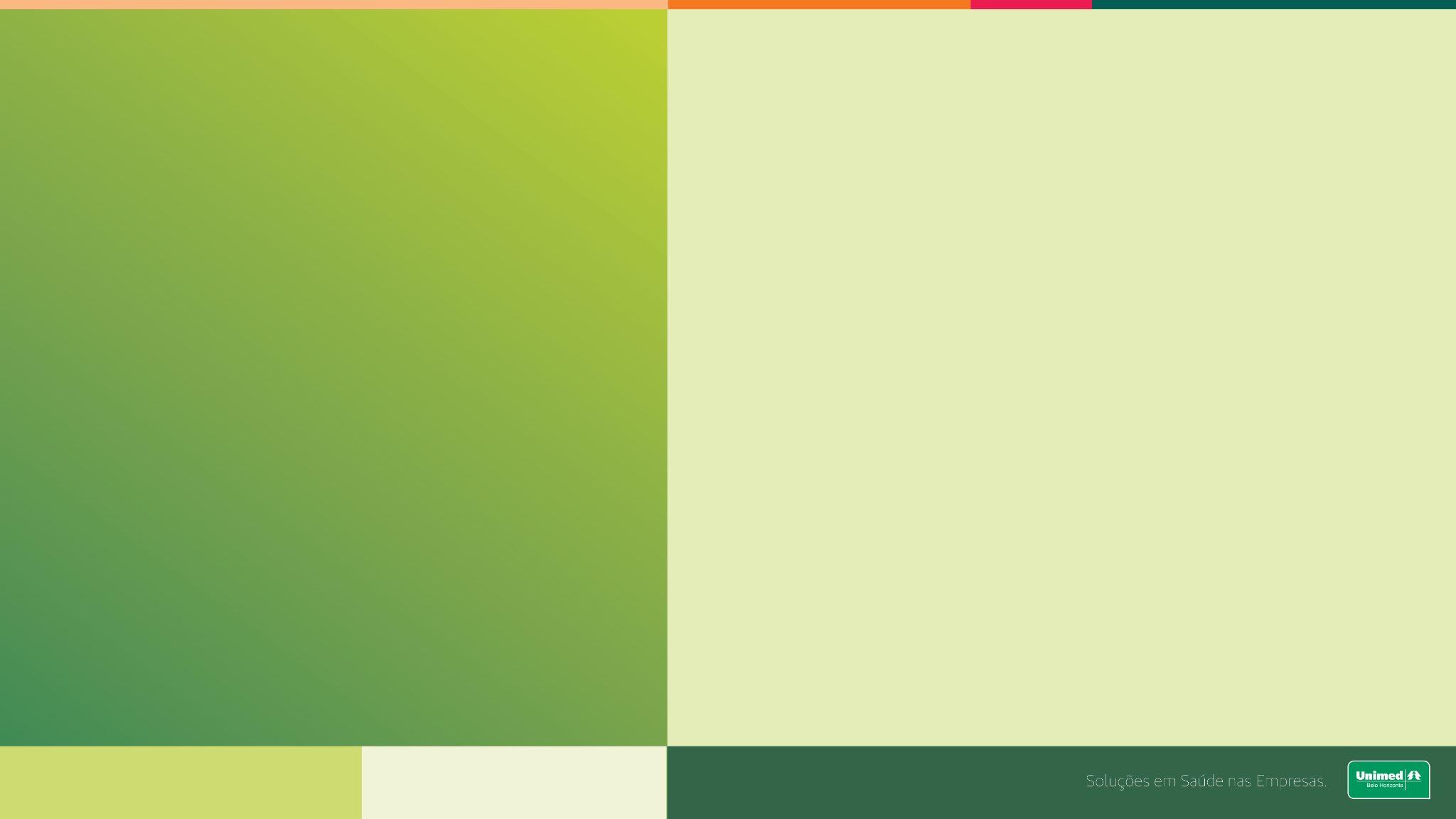 POR QUANTO TEMPO VOCÊ CONSEGUE REALIZAR UMA ATIVIDADE SOB PRESSÃO?
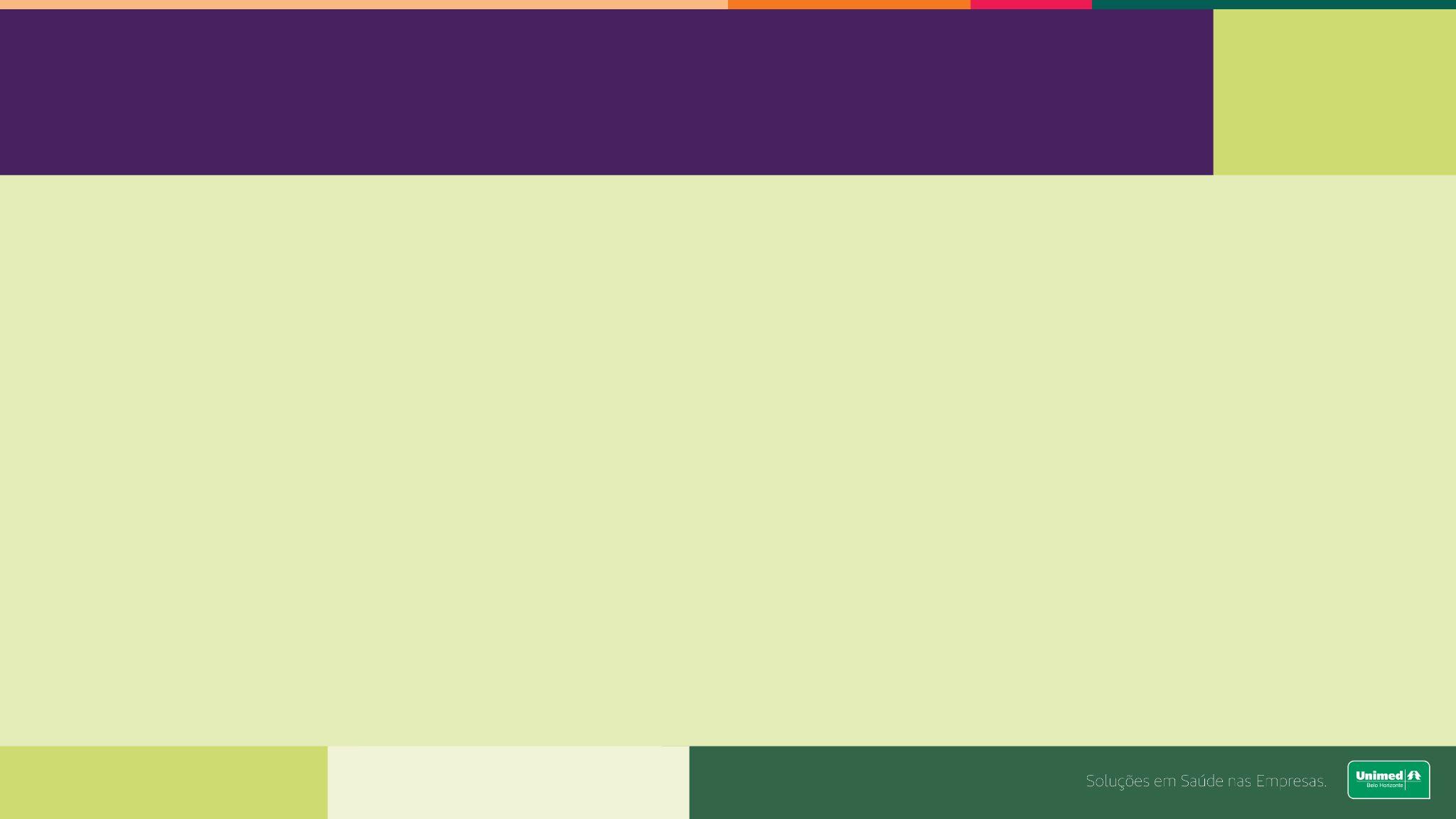 BURNOUT: COMPLETO ESGOTAMENTO

exaustão emocional, despersonalização e redução da realização profissional
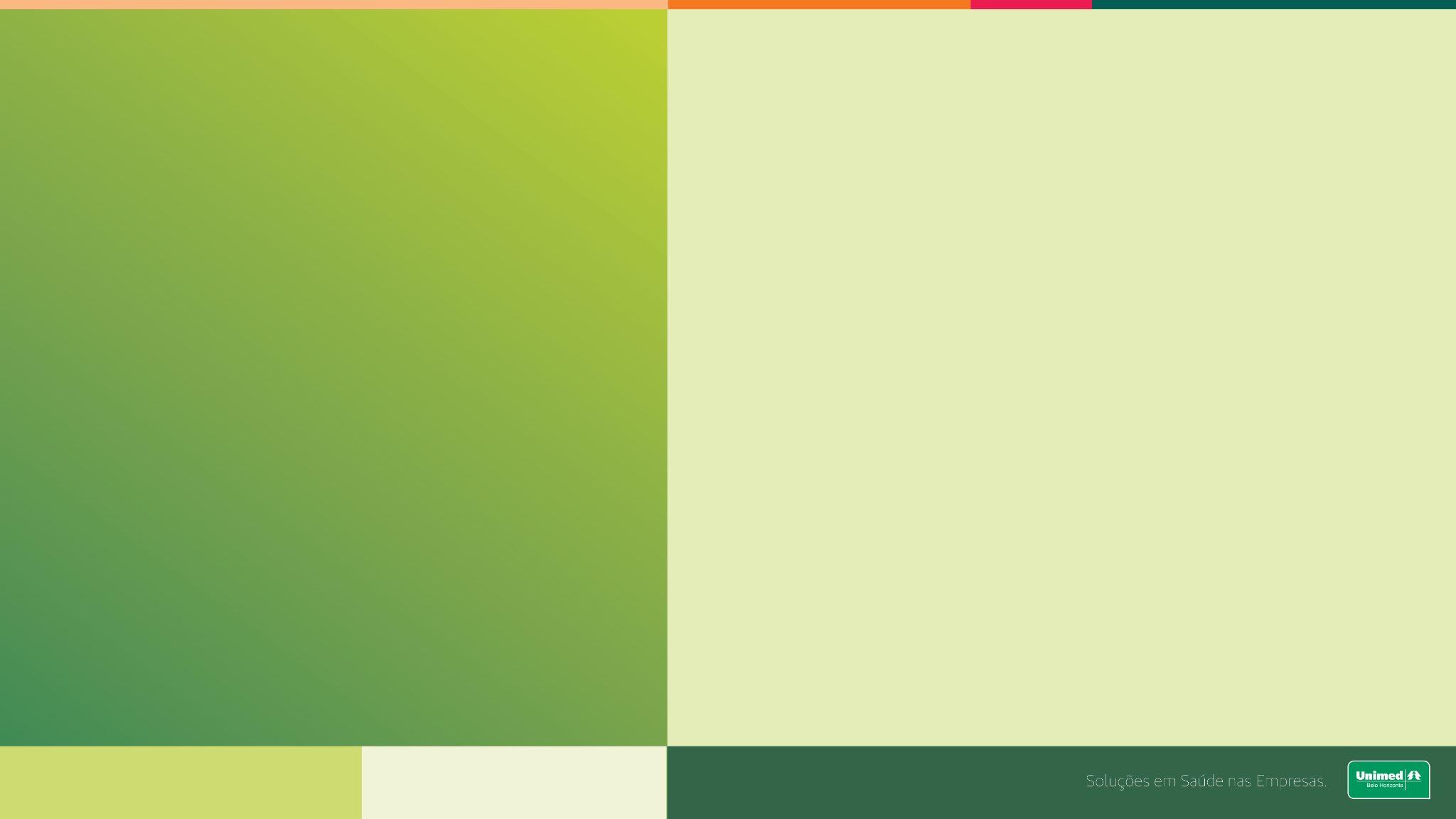 UM BREVE HISTÓRICO
Ford: primeiras doenças no âmbito físico

Mayo: condições de trabalho influenciam na produtividade 

Repetição como um problema
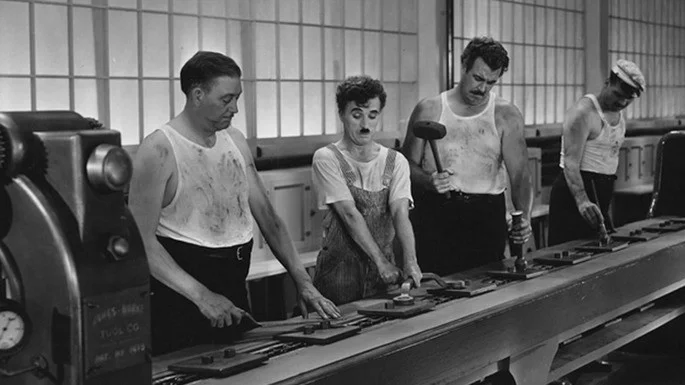 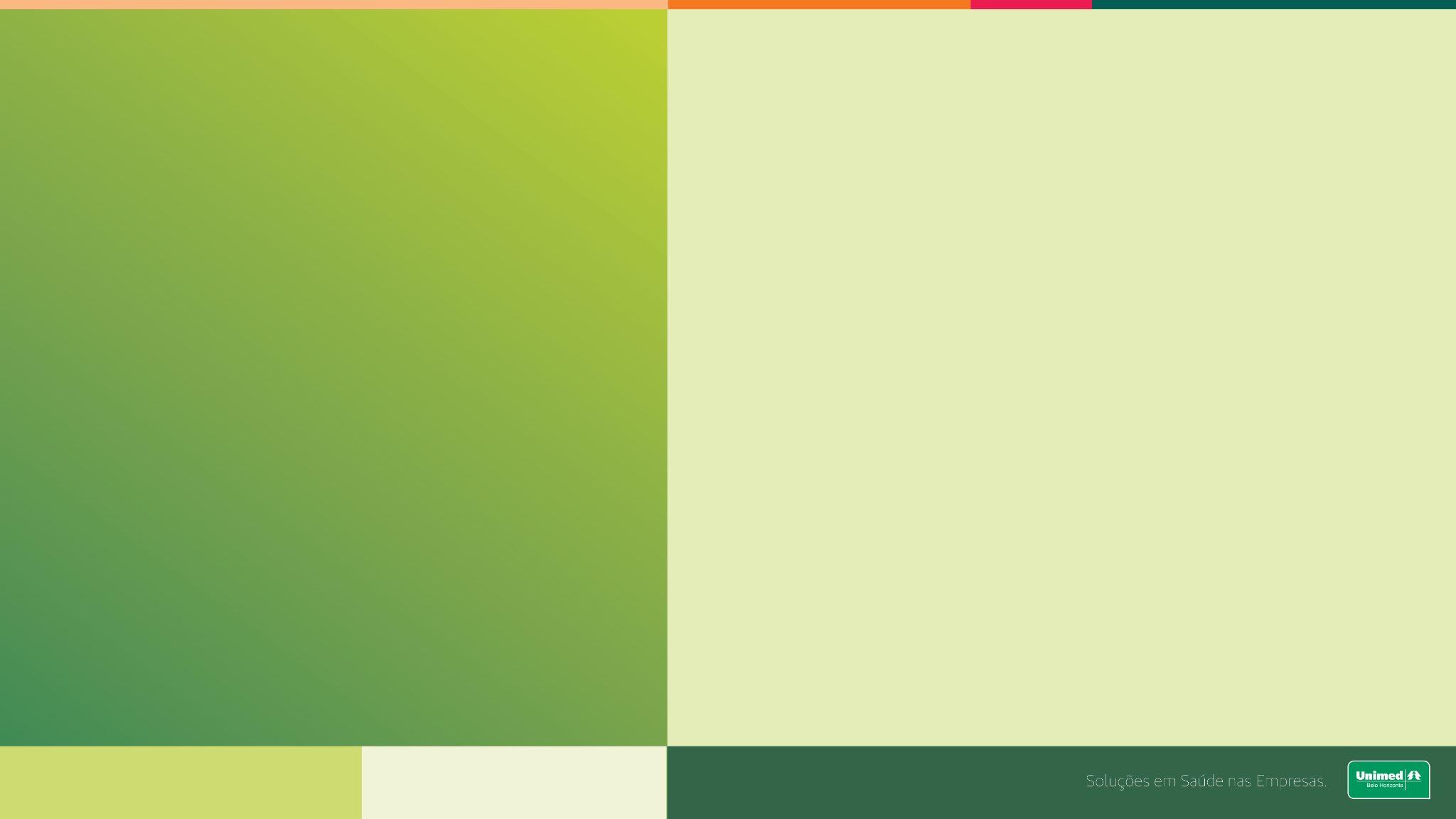 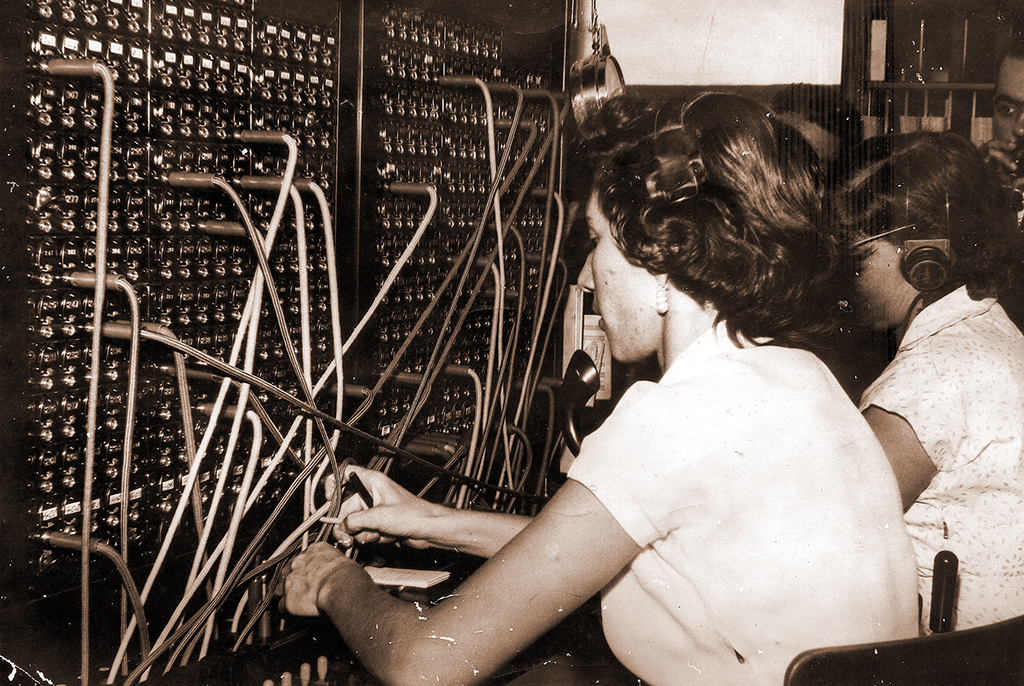 UM BREVE HISTÓRICO
Le Guillant: fadiga nervosa

Estudos com telefonistas e operários

Comportamentos do trabalho eram levados para a casa

1974: Freudenberger cunha o termo burnout
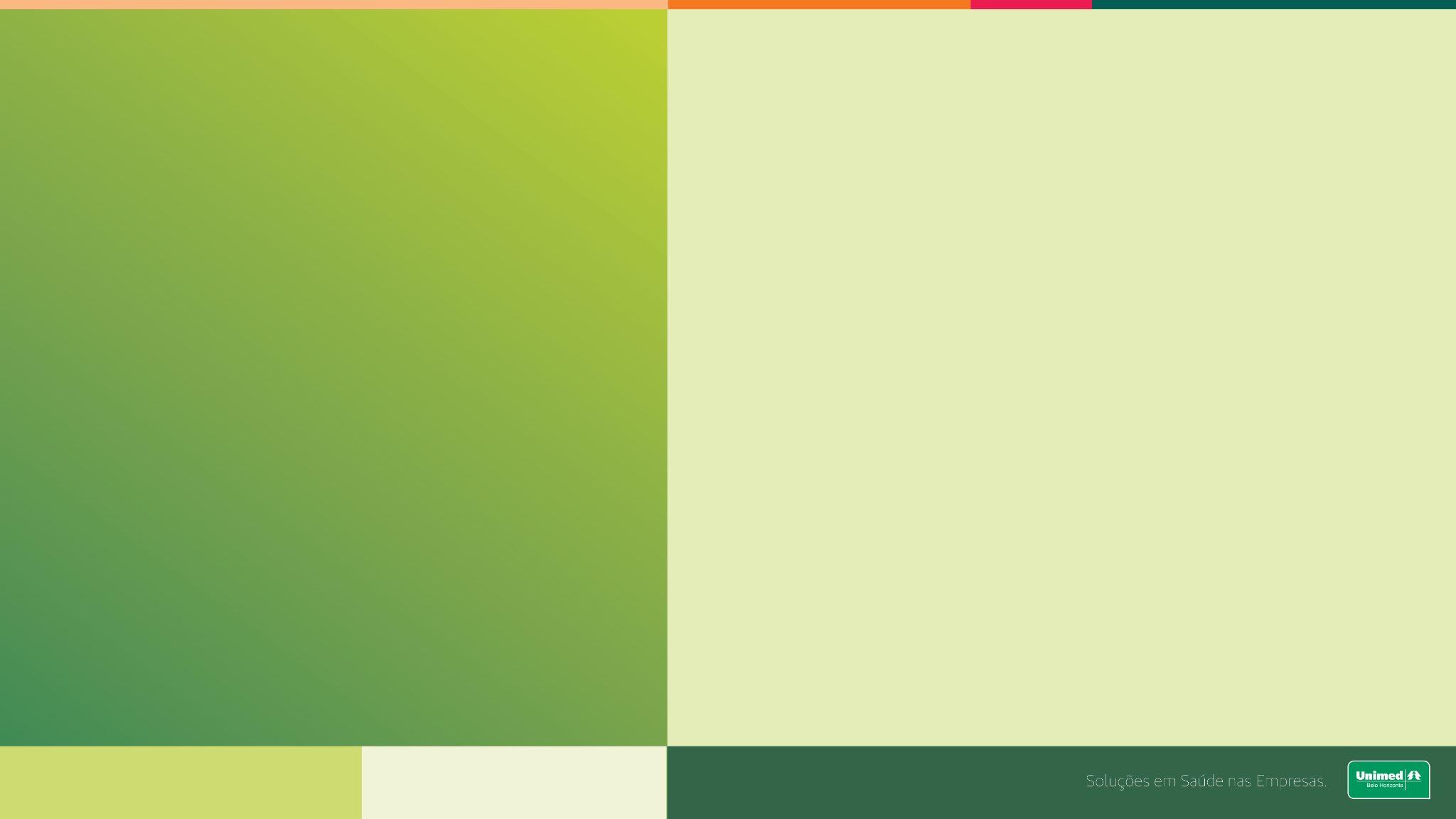 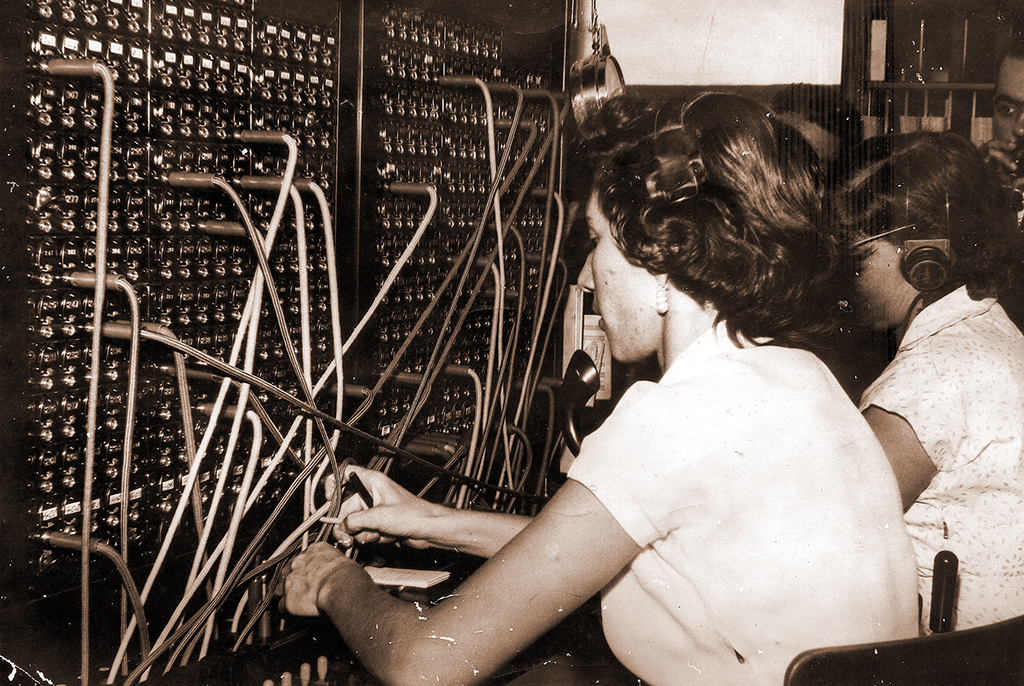 ATUALMENTE
Nexo causal com o trabalho

Valores organizacionais e sociais: resiliência, enquanto os outros dormem você produz 

Valores pessoais: mulher tem que dar conta, home não pode reclamar
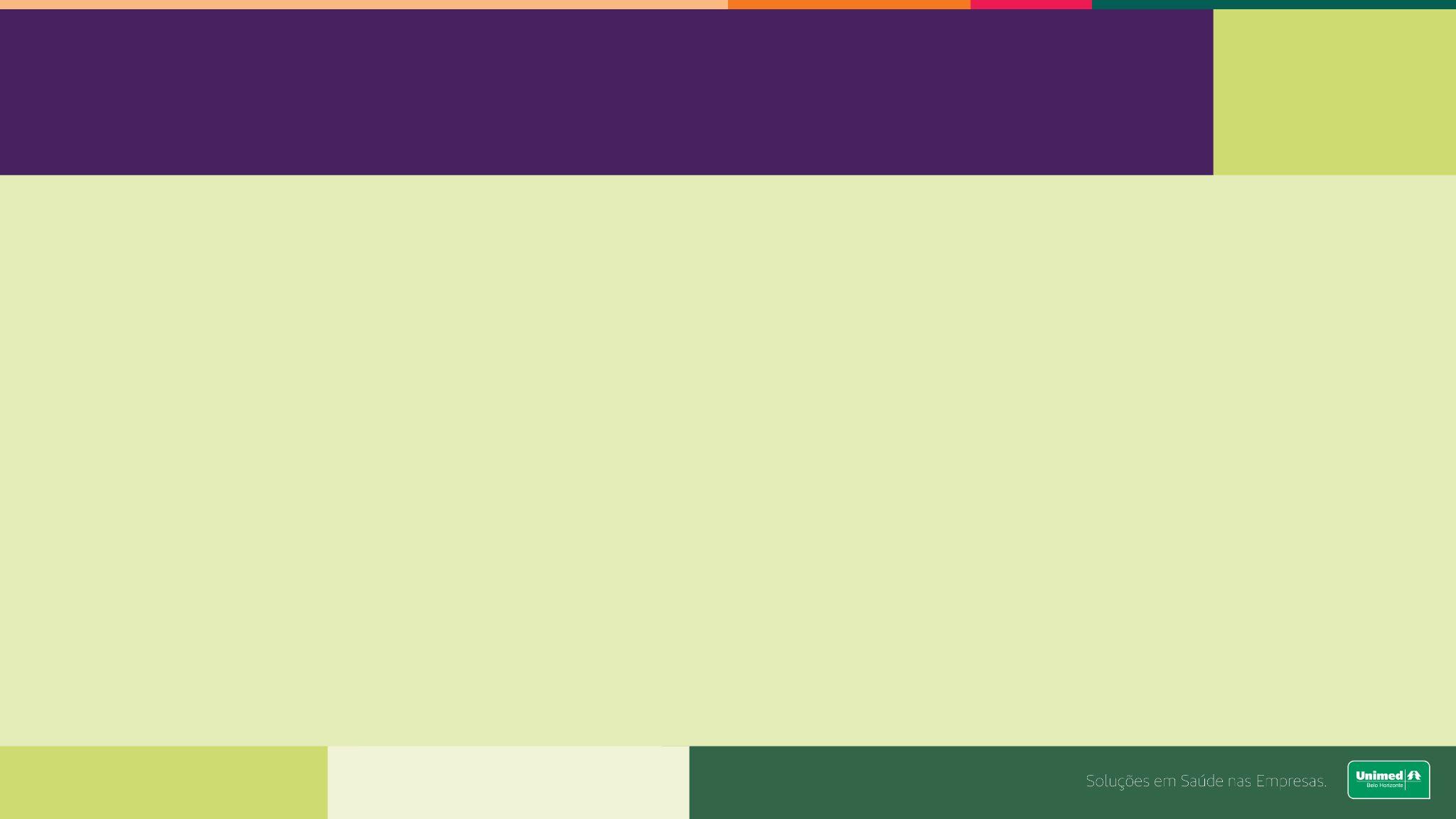 BURNOUT NA VIDA REAL
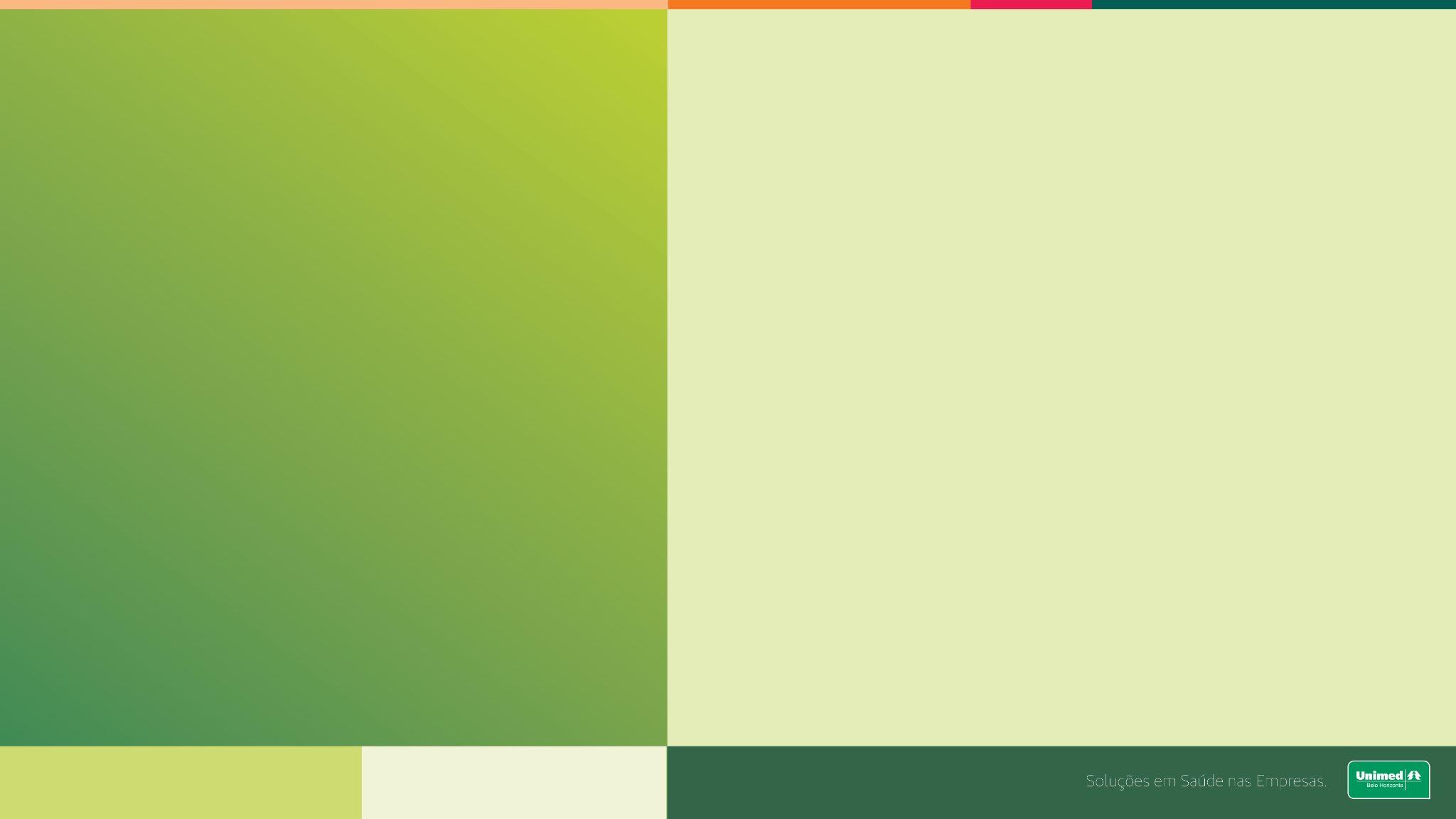 COMO É DIRIGIR UM ÔNIBUS TODO DIA NO TRÂNSITO DE UMA GRANDE CIDADE?
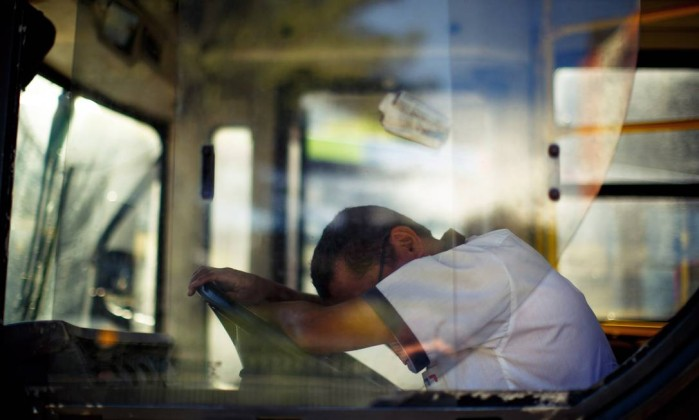 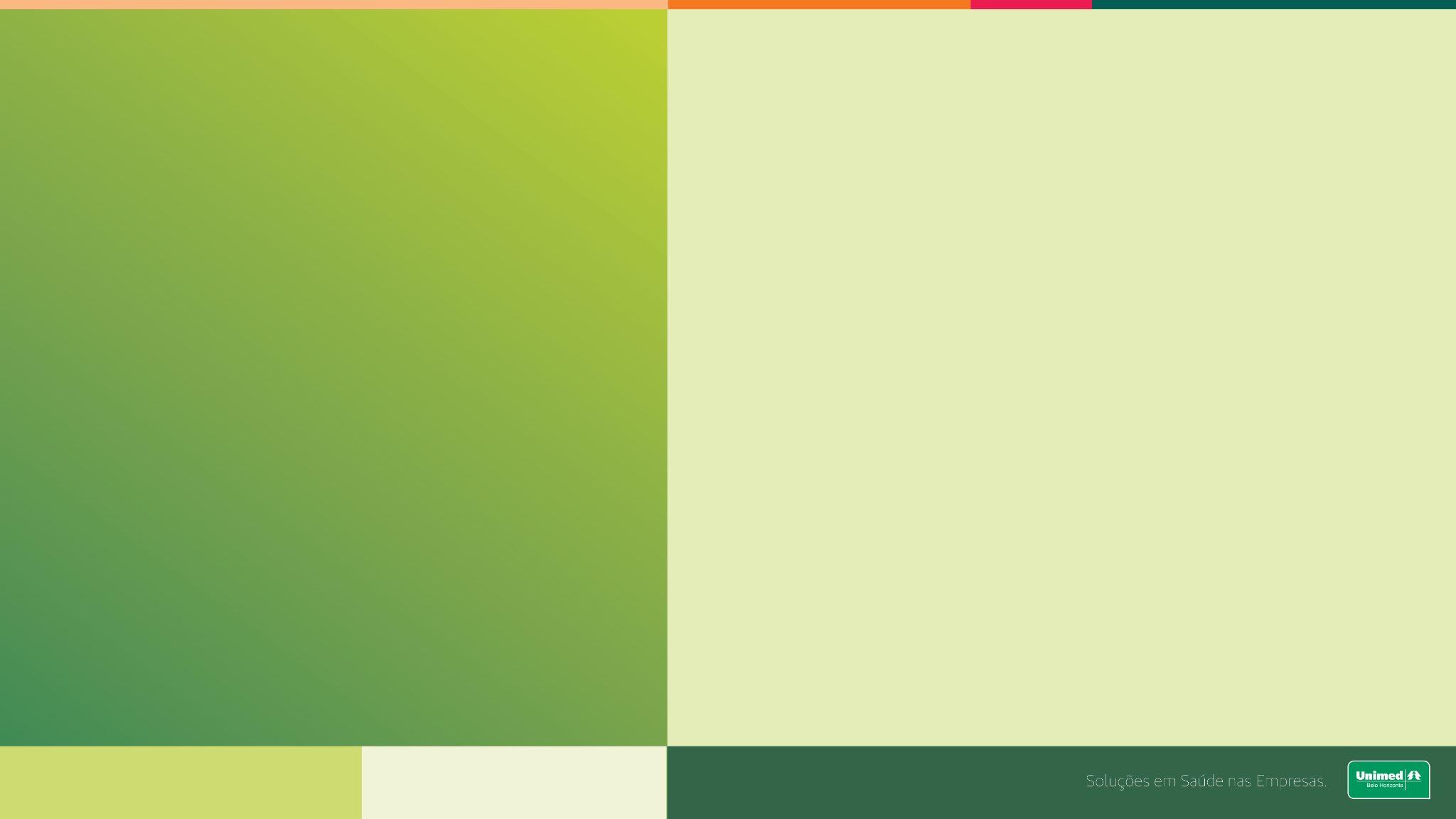 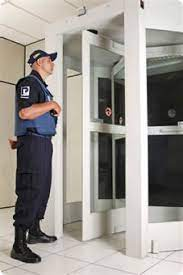 E O SENTIMENTO DE A QUALQUER MOMENTO PODER SER VÍTIMA DE UM ASSALTO?
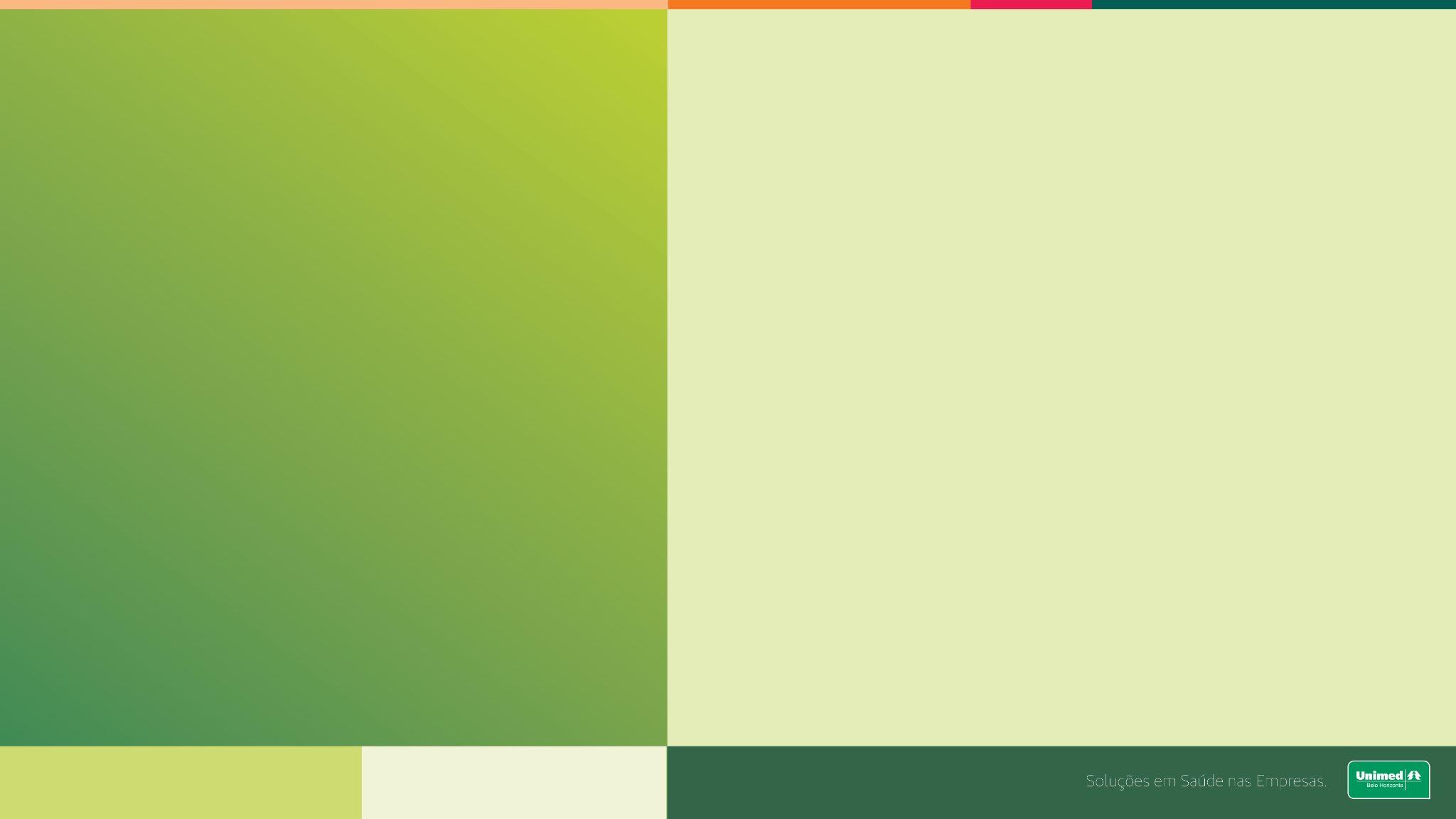 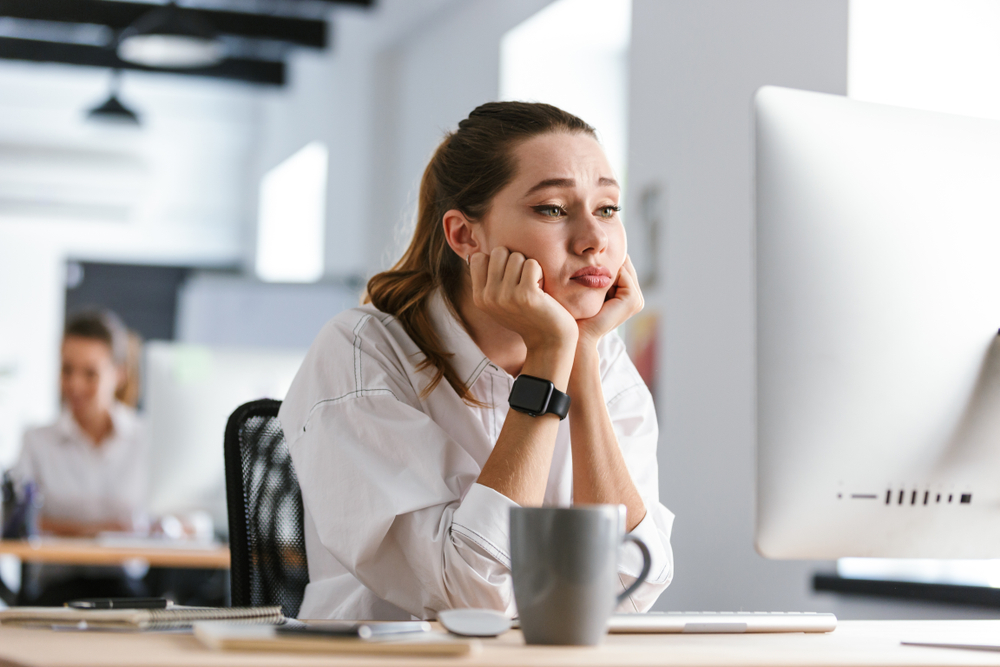 E SE SENTIR INÚTIL NO TRABALHO, TAMBÉM É DOENÇA?
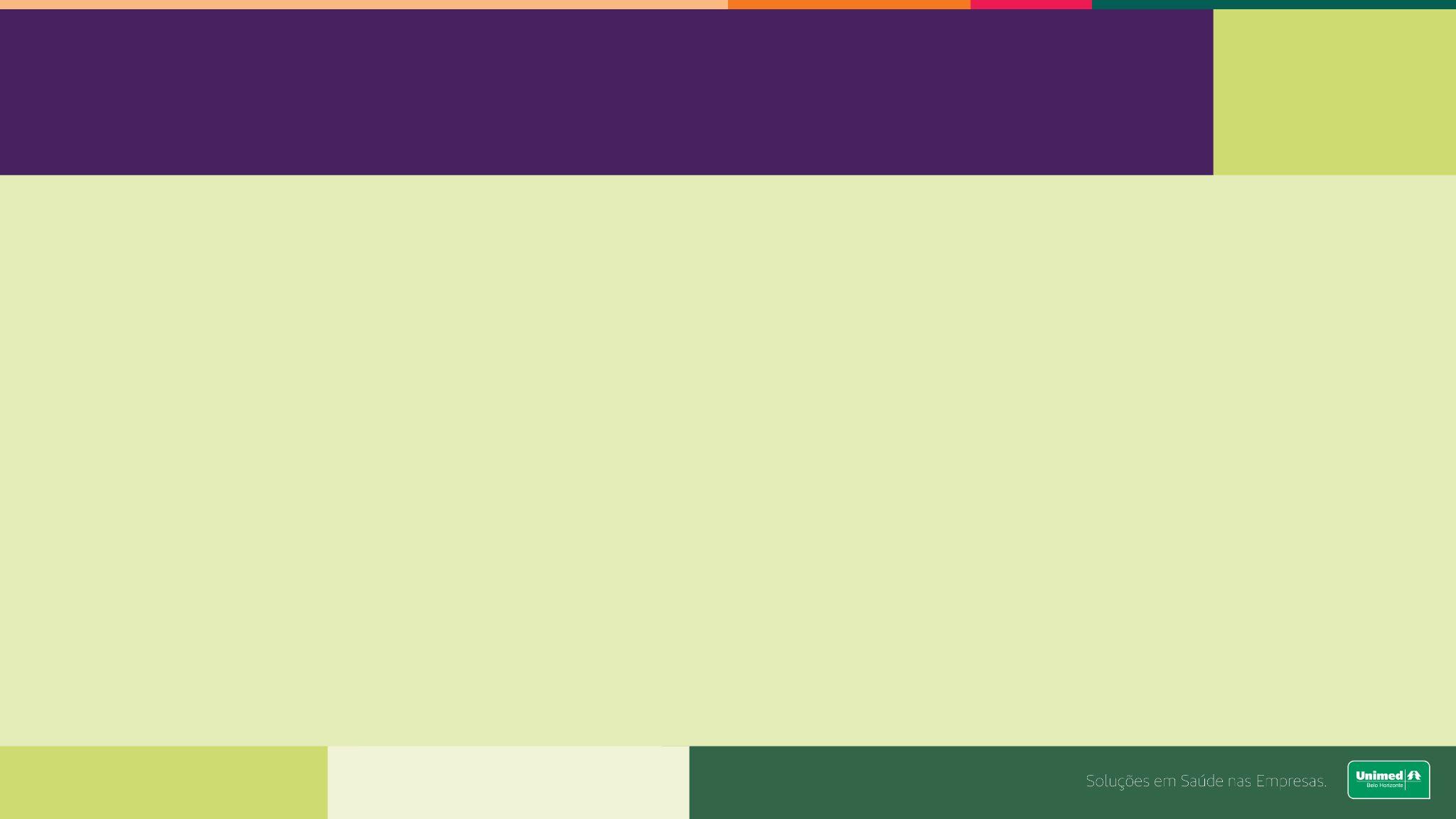 E O QUE PESSOAS E EMPRESAS DEVEM FAZER?
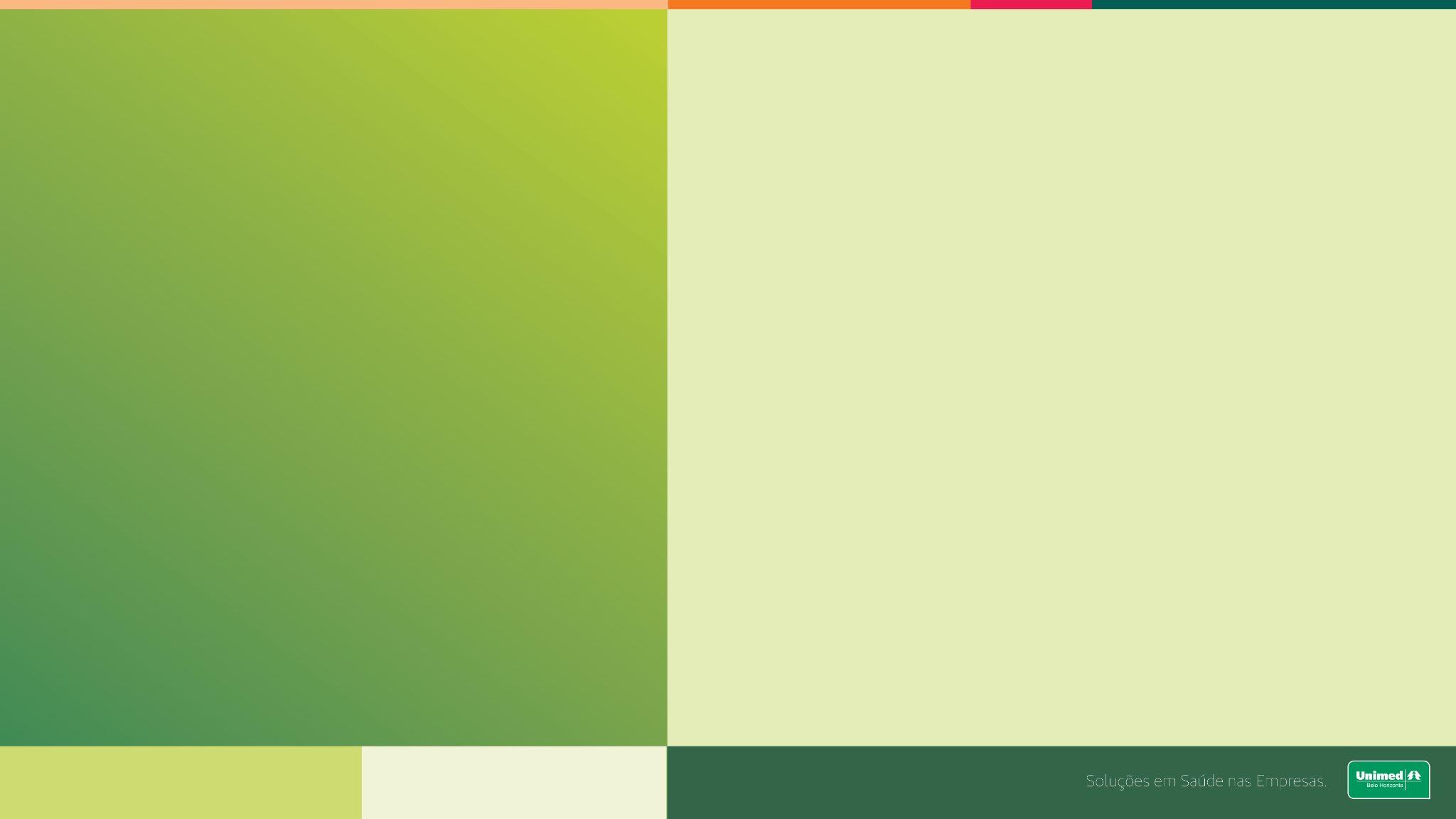 Profissional: olhar para si e ser honesto consigo mesmo

Empresas: escutar e agir

Trabalhar em conjunto

Criar mecanismos de escuta, controle e evolução – ambiente seguro
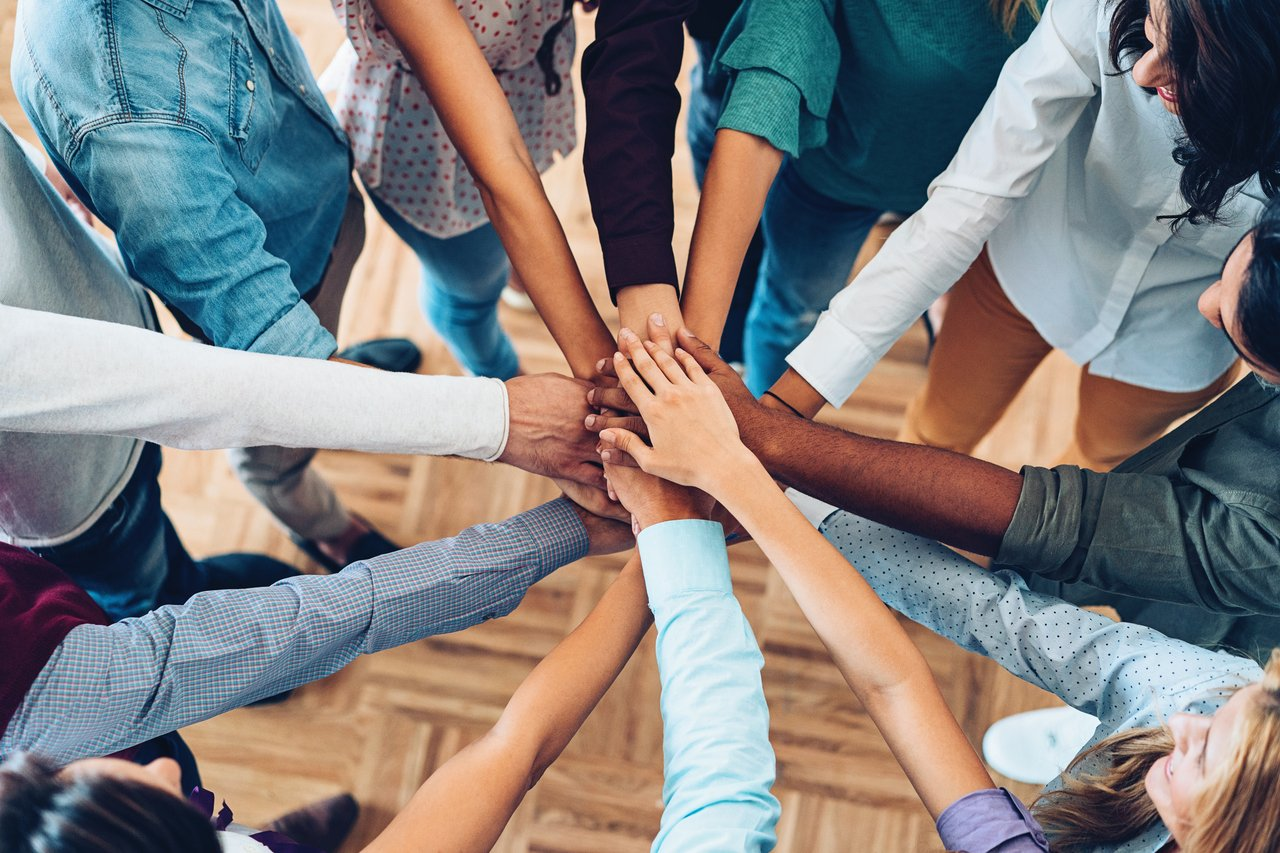 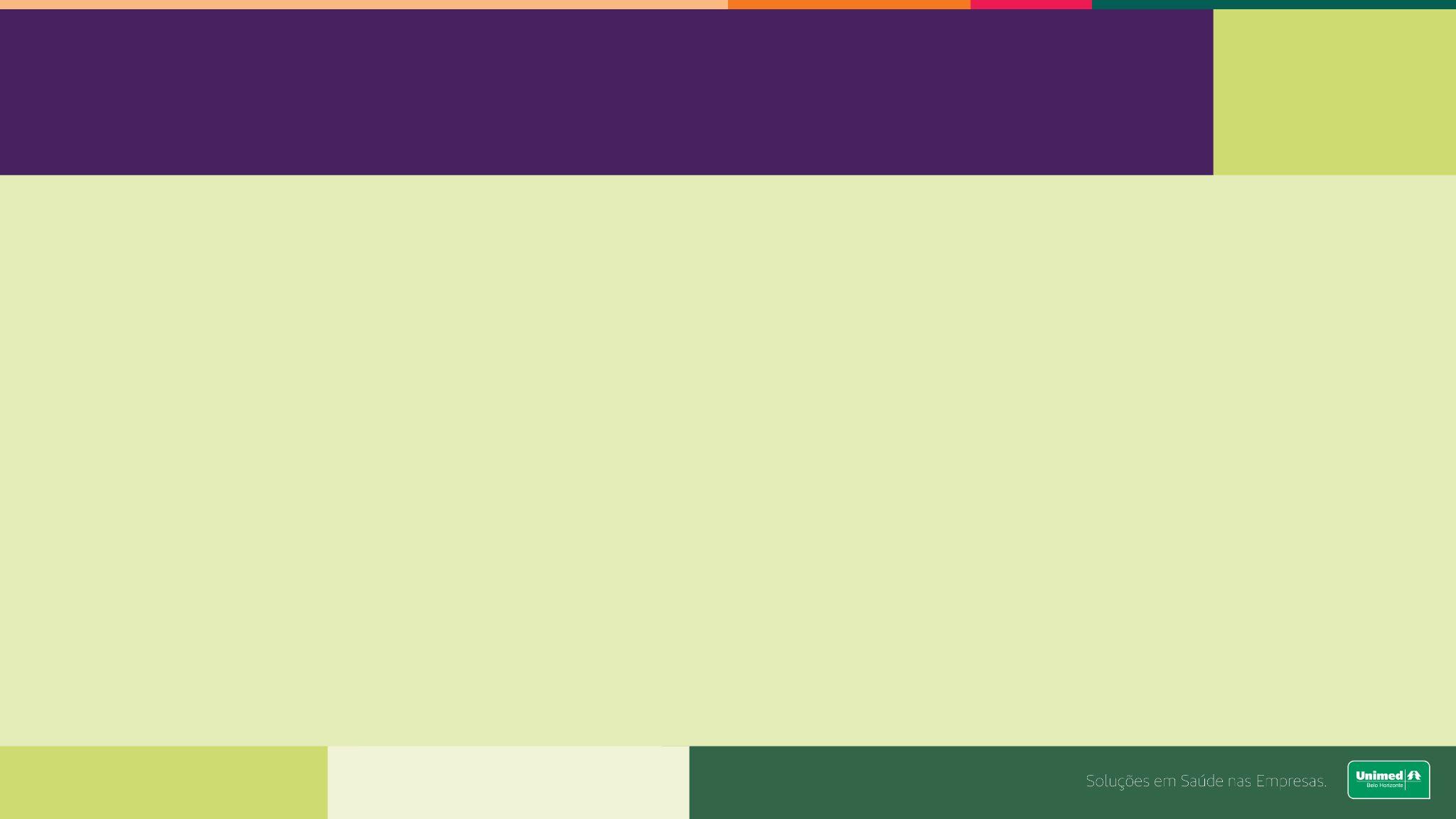 MELHORAR A CADA DIA, VISANDO CRIAR UM AMBIENTE MAIS SAUDÁVEL E PRODUTIVO PARA TODOS
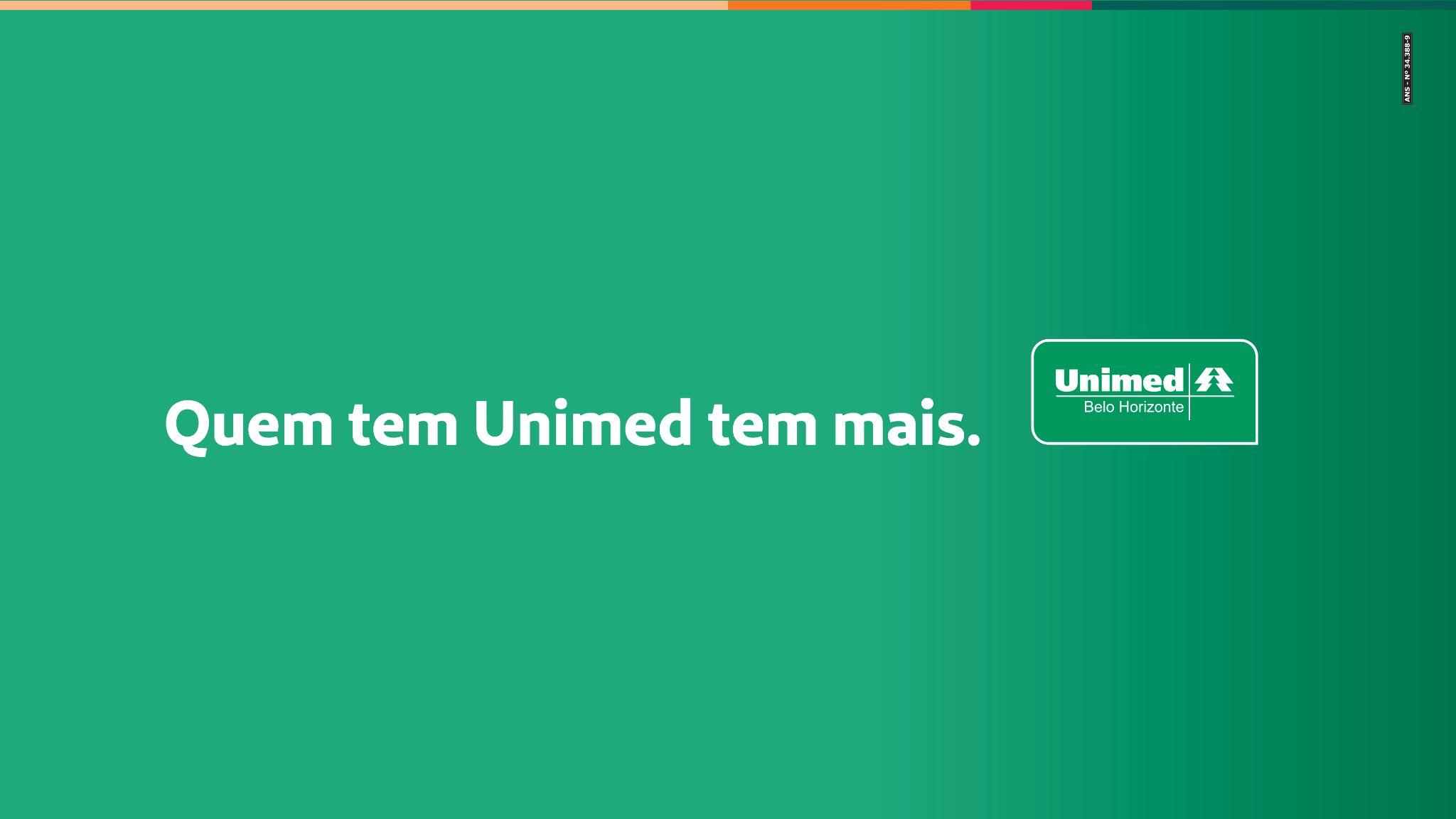 Paulo Jelihovschi
(31) 992052300